NCCER
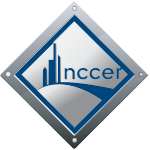 The National Center for Construction Education and Research
NCCER
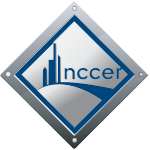 NCCER is a not-for-profit 501(c)(3) education foundation created in 1996 as The National Center for Construction Education and Research. 
It was developed with the support of more than 125 construction CEOs and various association and academic leaders who united to revolutionize training for the construction industry. 
Sharing the common goal of developing a safe and productive workforce, these companies created a standardized training and credentialing program for the industry. 
This progressive program has evolved into curricula for more than 70 craft areas and a complete series of more than 70 assessments offered in over 4,000 NCCER-accredited training and assessment locations across the United States.
NCCER
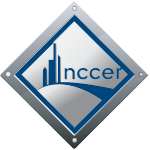 NCCER develops standardized construction and maintenance curriculum and assessments with portable credentials. 
These credentials are tracked through NCCER’s Registry System that allows organizations and companies to track the qualifications of their craft professionals and/or check the qualifications of possible new hires. 
NCCER's Registry System also assists craft professionals by maintaining their records in a secure database.
NCCER
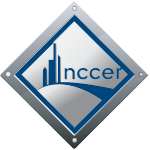 NCCER’s workforce development process of accreditation, instructor certification, standardized curriculum, registry, assessment and certification is a key component in the industry’s workforce development efforts. 
NCCER also drives multiple initiatives to enhance career development and recruitment efforts for the industry, primarily through its Build Your Future initiative.
NCCER
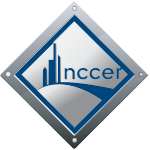 NCCER’s new branding and international initiatives have led to the use of 
NCCER in lieu of The National Center for Construction Education and Research. 
The same great resources and services are still available.
NCCER
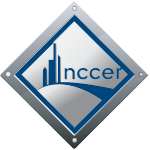 Curriculum
	NCCER offers curriculum in more than 70 craft areas.
NCCER
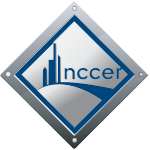 NCCER MISSION & VISION
Our mission is to build a safe, productive and sustainable workforce of craft professionals.
Our vision is to be universally recognized by industry and government as the training, assessment, certification and career development standard for construction and maintenance craft professionals.
NCCER Core Values
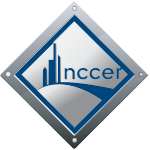 The following principles have been ingrained into NCCER since our founding in 1996, and as we work toward achieving our mission and vision, NCCER will continue to apply these values in all of our activities.
NCCER Core Values
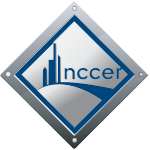 Integrity: 
to maintain the trust of the industry by always doing what is right.
NCCER Core Values
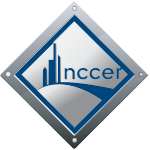 Integrity: 
to maintain the trust of the industry by always doing what is right.
NCCER Core Values
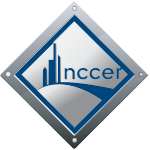 Innovation: 
to continuously improve our products, programs, and services to benefit the construction, maintenance, and pipeline industries.
NCCER Core Values
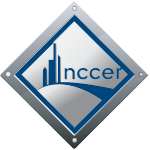 Commitment: 
complete dedication to our stakeholders, our mission, and goals.
NCCER Core Values
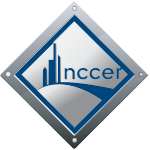 Quality: 
to provide the industry with the premier resources for workforce development.
NCCER Core Values
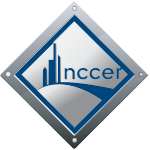 Industry Support: 
to uphold and serve the interests of the construction industry and our customers in everything that we do.
NCCER Core Values
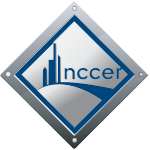 Customer Focus: 
to devote our resources to serving the best interests of our stakeholders and craftworkers at all levels of development.
NCCER Core Values
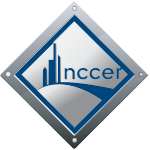 Sustainable Career Opportunities: 
to ensure that craftworkers understand their opportunities for advancement and growth at every step of career development.